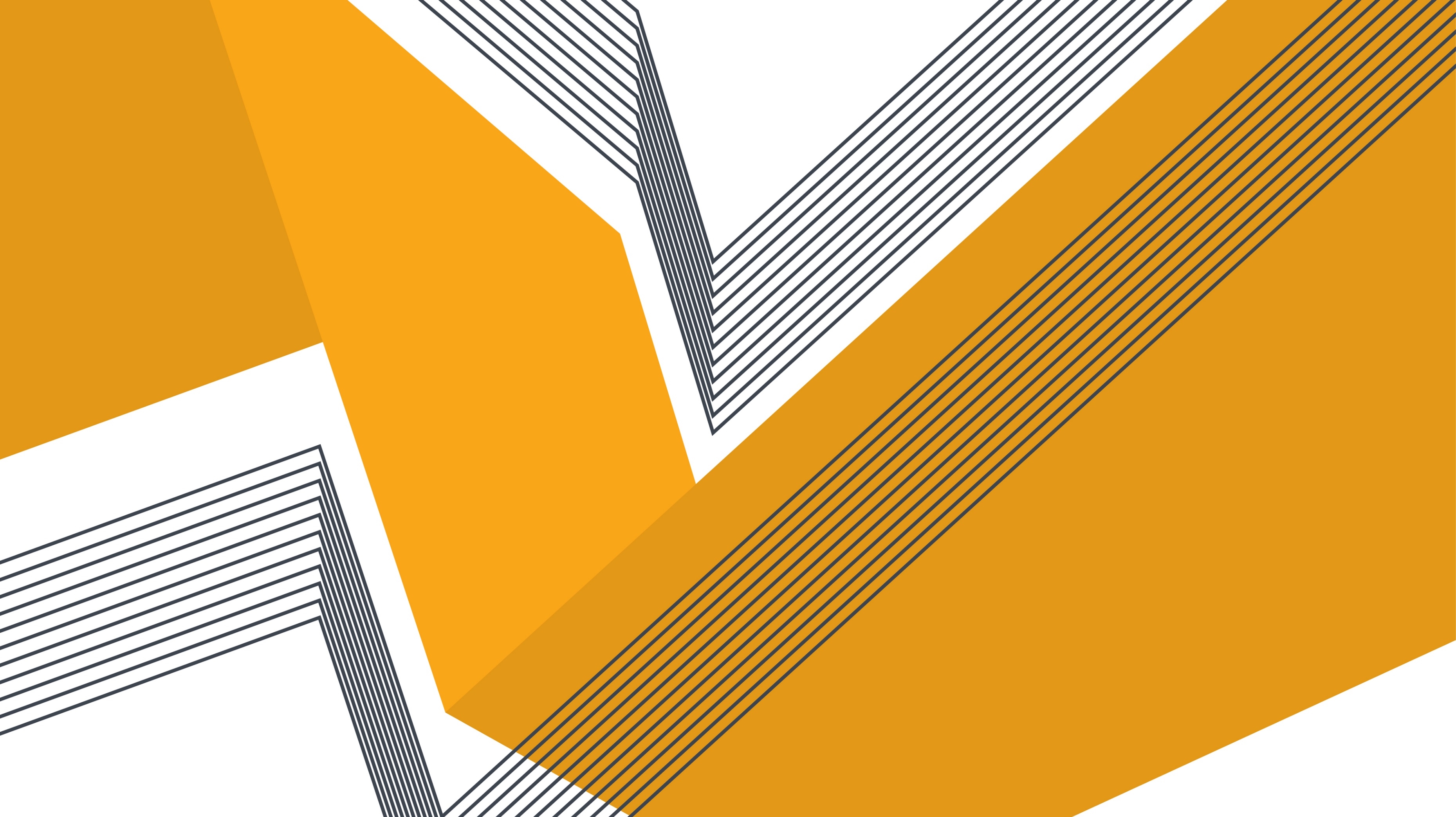 B2Bpay customer testimonials
Sit Dolor Amet
Bob Gott,Amaroo technologiesThis family-owned vending machine operation began 25 years ago offering a selection of drinks, chocolates and snacks. In recent years, the company has expanded their service – now offering everything from sausage rolls and ice cream to fresh sandwiches and ready-made meals. Servicing the Sydney and Brisbane areas, and specifically working with companies that run 24 hours a day, owner Bob Goss has taken the time to learn what the companies he services want. “Some of these offices are in areas with no canteen and no shops. We discovered what they wanted is real, fresh food in their vending machines, not just a can of Coke and a packet of chips,” he says.
Bob Gott,Amaroo technologiesThis family-owned vending machine operation began 25 years ago offering a selection of drinks, chocolates and snacks. In recent years, the company has expanded their service – now offering everything from sausage rolls and ice cream to fresh sandwiches and ready-made meals. Servicing the Sydney and Brisbane areas, and specifically working with companies that run 24 hours a day, owner Bob Goss has taken the time to learn what the companies he services want. “Some of these offices are in areas with no canteen and no shops. We discovered what they wanted is real, fresh food in their vending machines, not just a can of Coke and a packet of chips,” he says.
Bob Gott,Managing DirectorAmaroo technologiesThis family-owned vending machine operation began 25 years ago offering a selection of drinks, chocolates and snacks. In recent years, the company has expanded their service – now offering everything from sausage rolls and ice cream to fresh sandwiches and ready-made meals. Servicing the Sydney and Brisbane areas, and specifically working with companies that run 24 hours a day, owner Bob Goss has taken the time to learn what the companies he services want. “Some of these offices are in areas with no canteen and no shops. We discovered what they wanted is real, fresh food in their vending machines, not just a can of Coke and a packet of chips,” he says.
Chris CollinsonCo-OwnerCollinson’s Vacuum PackagingCollinson’s Vacuum Packaging is a family owned and run business with more than 40 years experience in the packaging industry.2020 saw a big shift for many businesses and for Collinson’s this was reflected directly in their customer needs. “We saw a big shift in customers wanting to move into the retail space and take-home meals,” says co-owner Chris Collinson. “Suddenly they’ve got a new range of products, so we needed to help them with solutions and innovation.” This includes anything from compostable, low-waste wrappers to oven-safe vacuum pouches.Much of Collinson’s Vacuum Packaging innovation is inspired by travel, with the directors previously traveling two or three times per year to Germany, China and the Netherlands to explore innovations in food manufacturing, machinery and packaging. Having a grasp on the latest technology enabled Collinson’s to help Australian food manufacturers and restaurants navigate the mass disruptions of 2020.
Bob Gott,Colliers  The family-owned vending machine operation began 25 years ago offering a selection of drinks, chocolates and snacks. However, in recent years, the company has expanded their service – now offering everything from sausage rolls and ice cream to fresh sandwiches and ready-made meals. Servicing the Sydney and Brisbane areas, and specifically working with companies that run 24 hours a day, owner Bob Goss has taken the time to learn what these companies want. “Some of these offices are in areas with no canteen and no shops. We discovered what they wanted is real, fresh food in their vending machines, not just a can of Coke and a packet of chips,” he says.